আজকের পাঠে সবাইকে 




                স্বাগতম
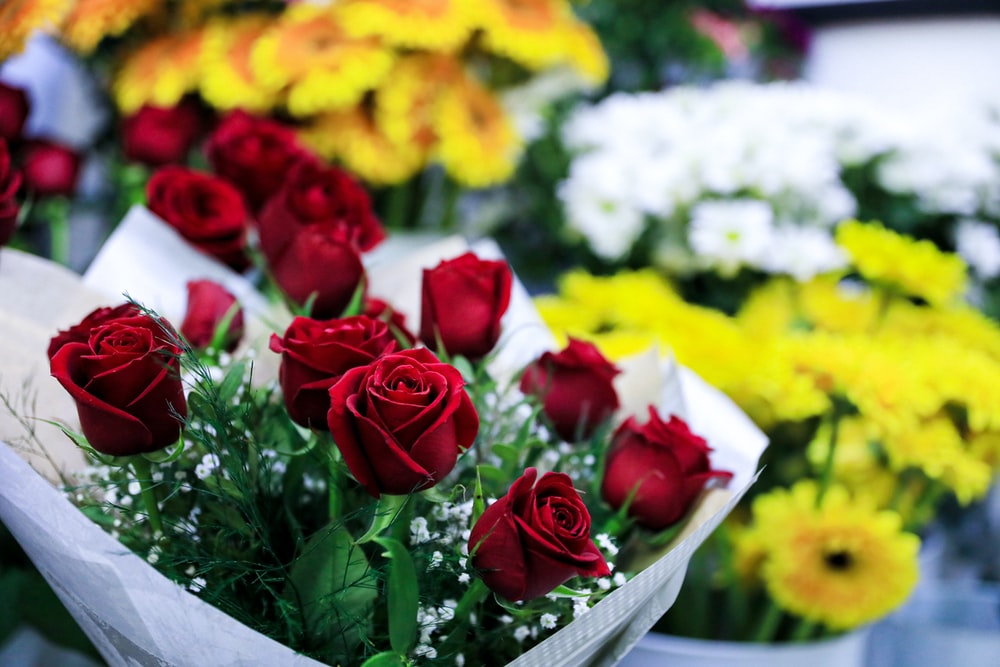 মুহাম্মদ আবদুল্যাহ নয়ন
সহকারি শিক্ষক
থানারহাট সরকারি প্রাথমিক বিদ্যালয়
মুছাপুর,কোম্পানগঞ্জ, নোয়াখালী।
abdullah.noyan@gmail.com
শিক্ষক পরিচিতি
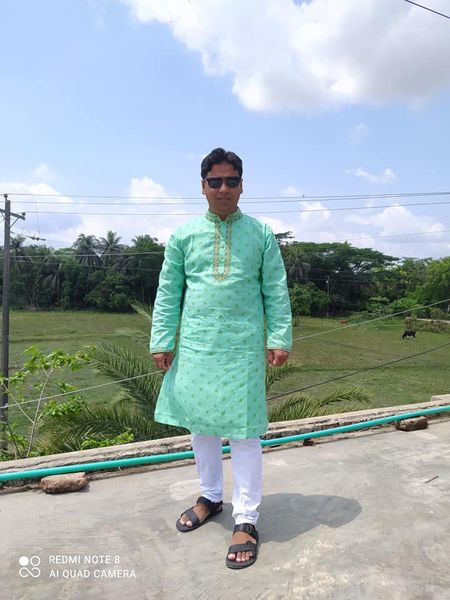 শ্রেণিঃ তৃতীয়
বিষয়ঃ বাংলাদেশ  বিশ্বপরিচয়
অধ্যায়ঃ প্রথম
পাঠ :প্রাকৃতিক পরিবেশ .
পাঠ্যাংশঃ  আমাদের -------গঠিত ।
সময়ঃ ৪৫ মিনিট
পাঠ পরিচিতি
এই পাঠ  শেষে শিক্ষাথীরা ............।।
১.১.২   পরিবেশ  কী বলতে পারবে।
১.২.২   প্রাকৃতিক  পরিবেশ  কাকে বলে বলতে পারবে।
শিখনফল
প্রাকৃতিক পরিবেশ
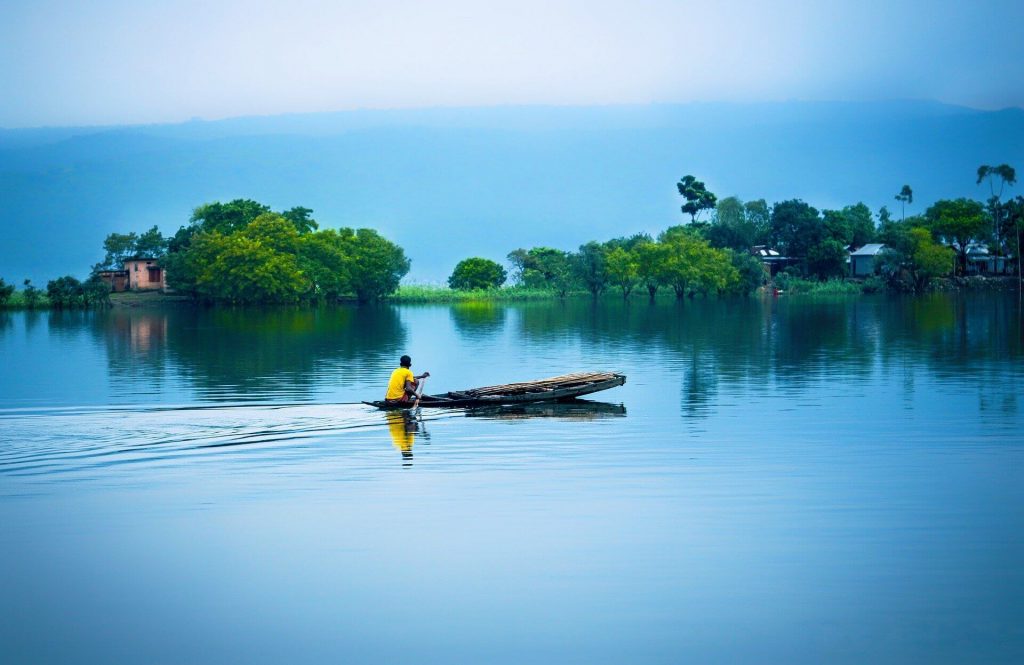 ছবিতে কি কি দেখা যাচ্ছে?
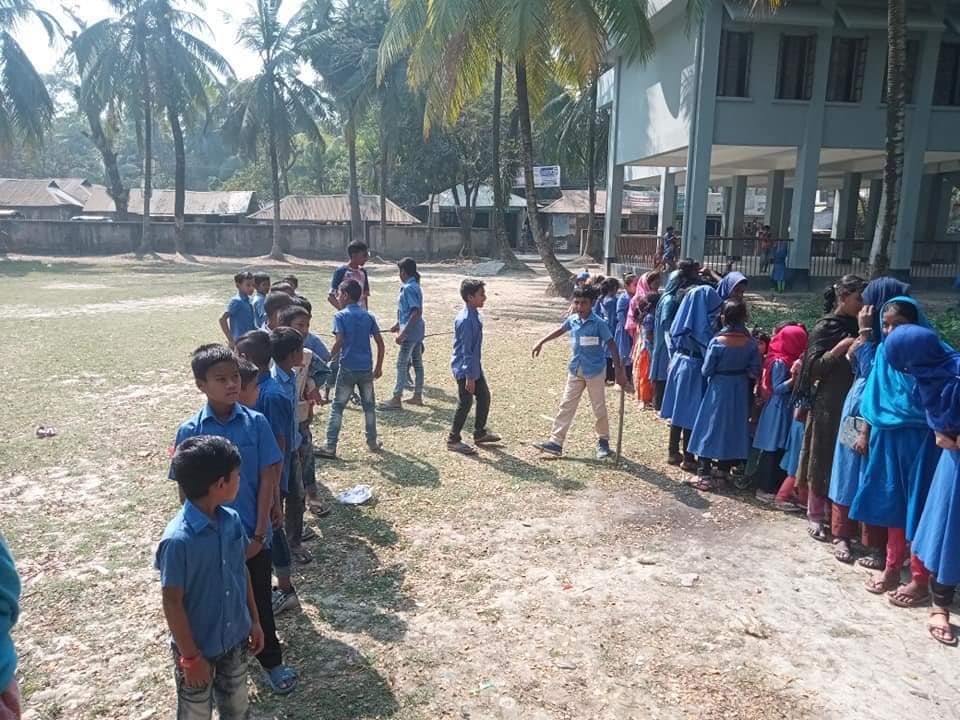 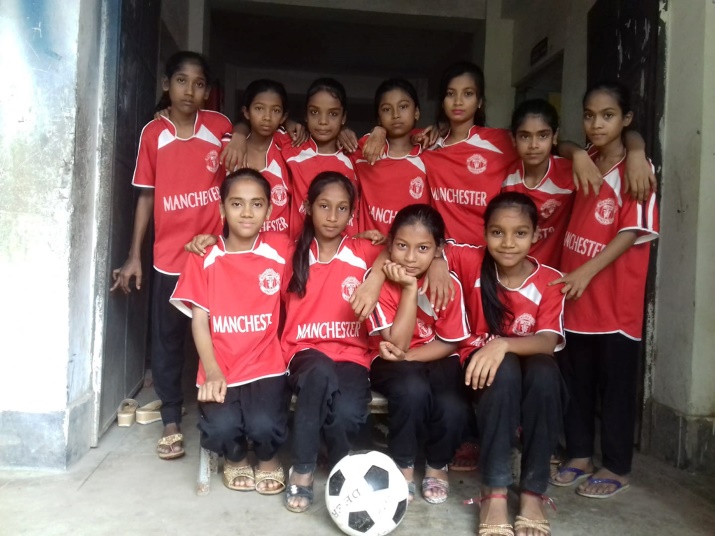 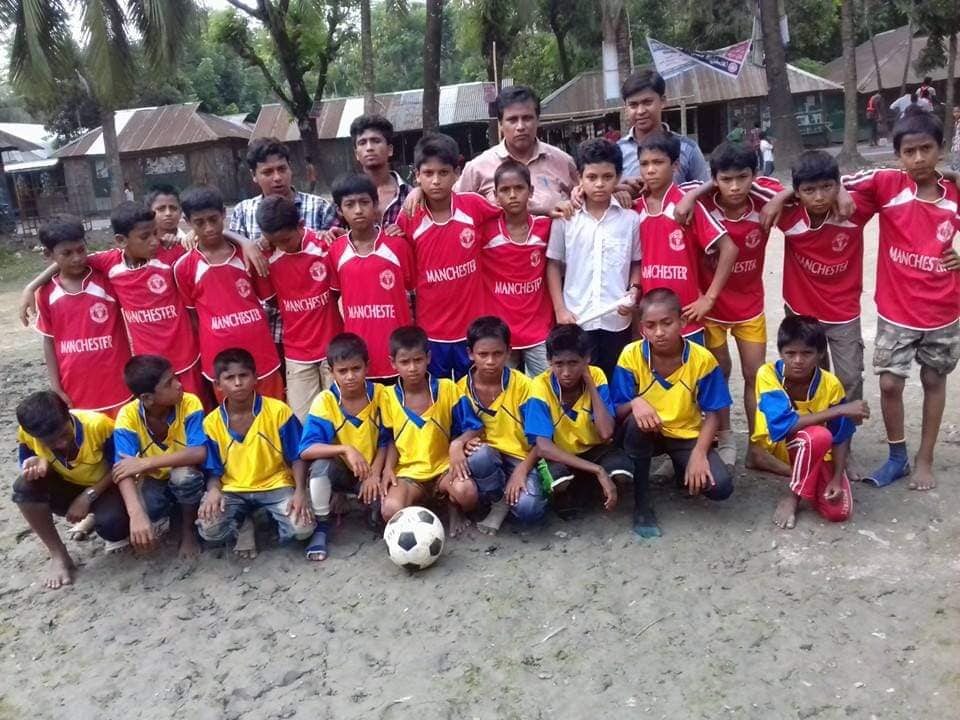 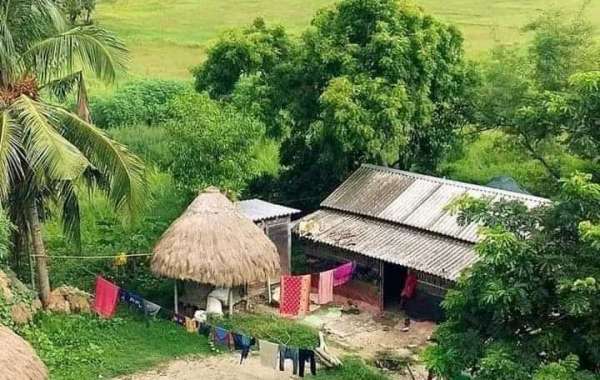 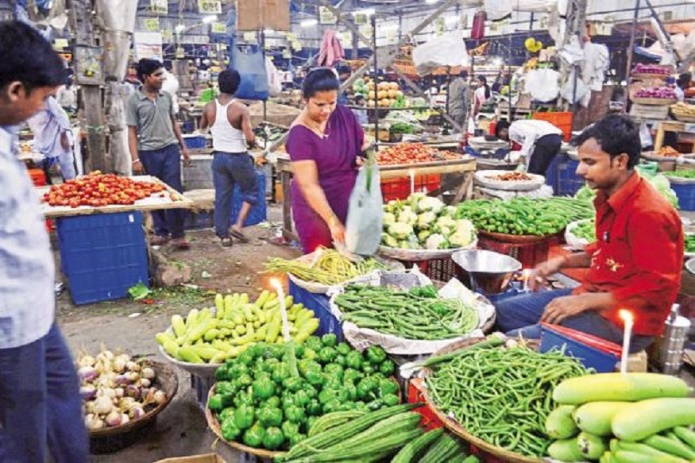 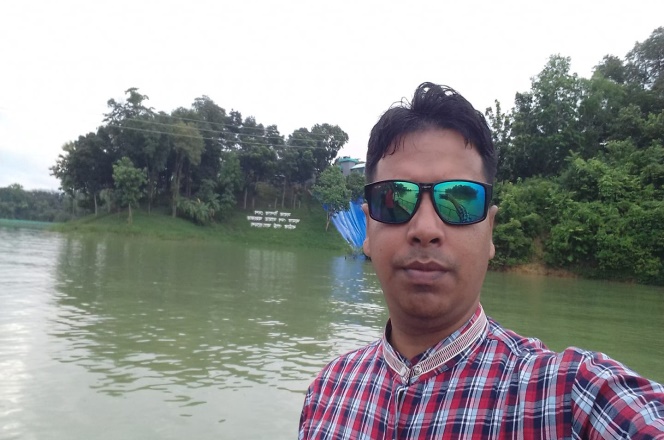 বিদ্যালয়,খেলার মাঠ,খেলোয়াড়,বাড়ি,বাজার,লেক।
বাড়ি,বিদ্যালয়,খেলার মাঠ,লেক,নদী ,আমাদের 
চারপাশের যা কিছু আছে সবকিছু নিয়ে আমাদের পরিবেশ।
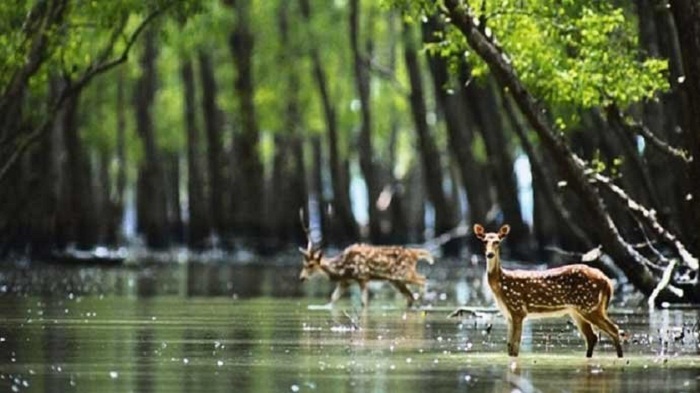 যে  জায়গায়  মানুষ  এখনো   বসবাস   করেনি  সেখানে  চারদিকে  প্রকৃতি   ছাড়া  আর  কিছু   নেই।সেখানে আছে  ভূমি,,  গাছপালা পশু পাখি   ।
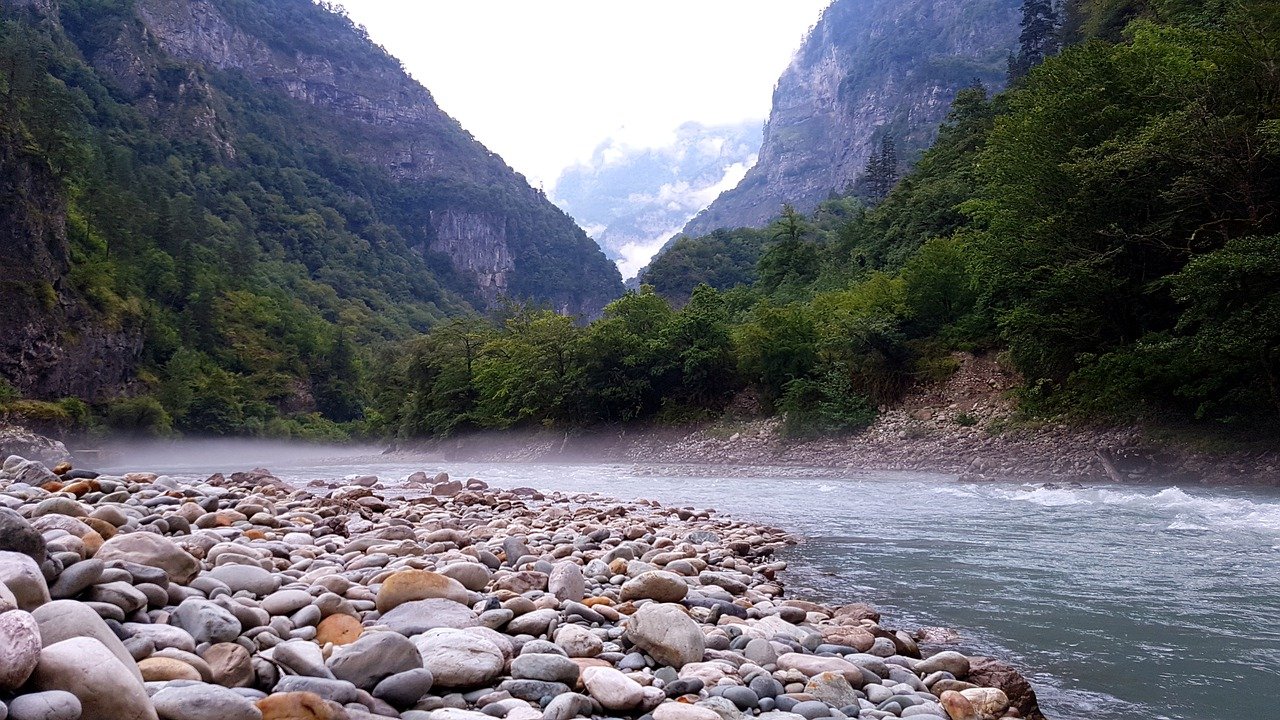 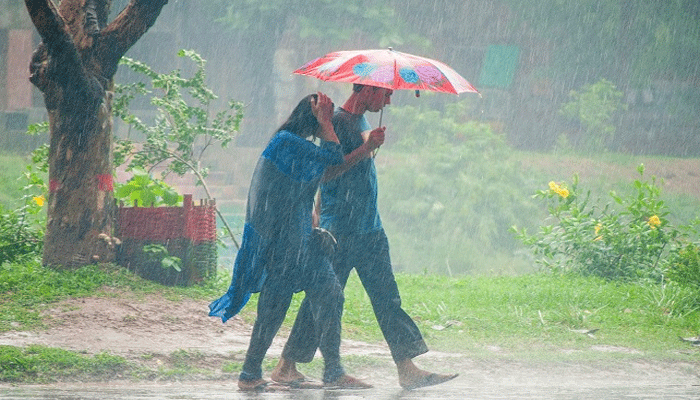 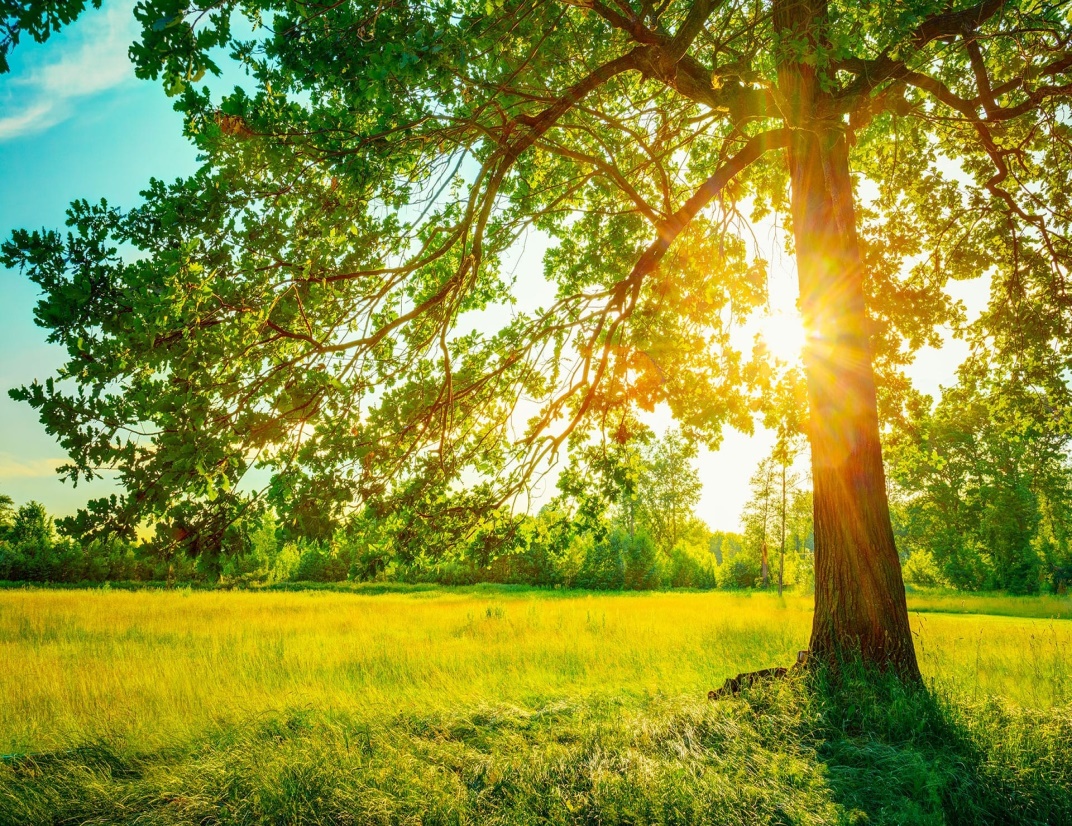 আমরা  আমাদের চারপাশে যে  প্রকৃতি দেখতেপাই। সেখানে আছে  নানা  ধরনের  গাছ। আছে বৃষ্টি, নদী পাহাড়, সূর্য ইত্যাদি ।
দলীয়  কাজ
পাঠ্য  বইয়ের  সাথে সংযোগ।
পাঠ্য  বইয়ের  ২য় পৃষ্ঠা খোল এবং নিরবে  পাঠ কর ।
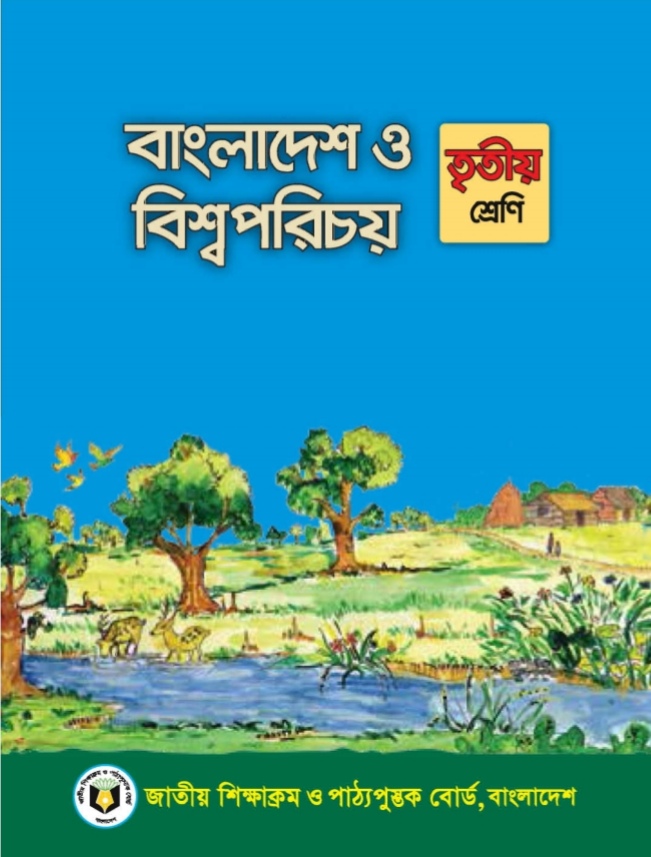 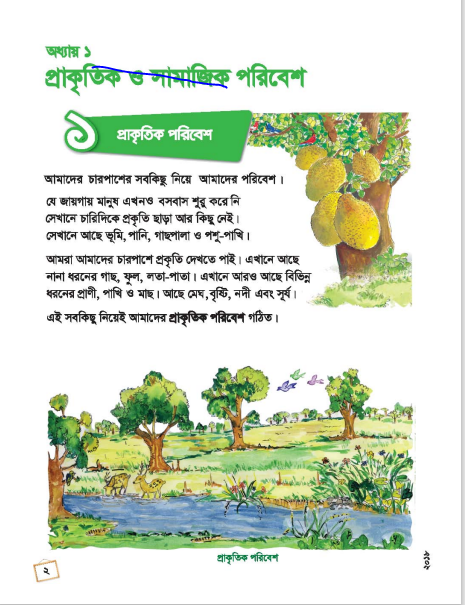 মূল্যায়ণ
প্রাকৃতিক পরিবেশ কাকে বলে?
 প্রাকৃতিক পরিবেশ ও সামাজিক পরিবেশের মধ্যে একটি প্রার্থক্য লিখ?
প্রাকৃতিক পরিবেশের  উপাদান কোনটি?
       ক)বাড়ি    খ) গাছ     গ)রাস্তা  ঘ) সেতু
বাড়ির কাজ।
প্রাকৃতিক  পরিবেশের একটি ছবি  অঙ্কন করে ও এর ২ টি বৈশিষ্ট লিখে আনবে।
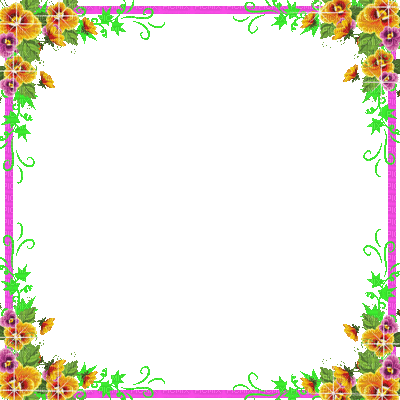 ধন্যবাদ সকলকে
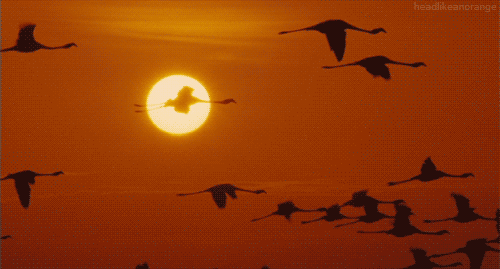